Spokesperson Statement
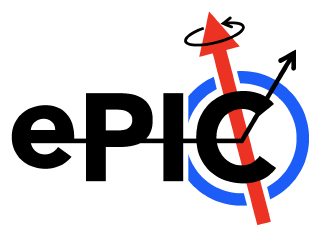 Spokesperson Team:
Ken Barish (Spokesperson), UC Riverside
Barbara Jacak (Deputy Spokesperson), UC Berkeley
TBN (Deputy Spokesperson)
Collaborate: Share Opportunities, Goals, and Challenges
How do nucleons emerge from quarks, gluons, and their interactions? 
Nucleon spin
Nucleon mass
How do partons interact inside cold dense QCD matter?
Nuclear modification of PDF’s
Physics at high gluon density, saturation (or not…)
Energy loss & transport in dense QCD matter
We get to build a state-of-the-art detector 
High rate & precision 
Capable of multiple simultaneous physics programs
2
Goals and Vision (design phase)
Successful Progression to TDR (CD-3A/2/3 Process)
Design that fits inside the budget without compromising the key performance parameters
Performance studies to demonstrate performance at very quantitative level
Demonstrate strength & organization to pull it off
Pre-requisites
Welcoming, inclusive, and transparent environment. 
Scientific outreach to expand the science and collaboration. 
Engage the heavy ion community more actively (Many-body QCD is key. Complex, interesting, not understood. HI physicists bring experience to EIC.)
High Energy community: evaluate targeted measurements interesting to low energy QCD physicists, high-energy physics community (EIC in Snowmass 2021)
Fully integrate collaboration and project. 
Physics performance must drive decisions. Tools must be in place to make informed decisions. 
Development and promotion of early career scientists. 
Continual formal and informal input from CC and Collaboration.
3
Proposed Org Chart (initial phase)
ePIC Collaboration
Collaboration Council
CC Committees (publication, etc)
EIC Project
Spokesperson Team
DEI Committee
Detector Council/GDI
(subsystem managers)
Analysis/Simulation Coordinator
Executive Board
Computer Coordinator
Physics Working Group Convenors
Detector Working Group Convenors
Kenneth N. Barish
4
Committees and Groups
Detector/Technical Council (Proposed)
Responsibilities & structure of leadership to be decided jointly with the project.
Proposal: 
Project manager + physics lead for each detector subsystem
Directly overseen by the spokesperson team and project management
Sub-detector working groups within its structure.
Analysis/Simulation Coordinator (Proposed)
Physics working groups and software coordinator within its structure.
Grant Support Team (Proposed)
Range of members with a variety of funding agency experience.
Advise and provide feedback 
Particularly valuable to early career scientists and scientists transitioning into EIC science from another field.
5
Selected Biography (Ken)
Academic history
UC Santa Cruz (BA), Yale U (MS, M.Phil, PhD)
UCLA (postdoc), UC Riverside (Professor)
Physics background: RHIC Cold QCD, Heavy-Ion 
L3 (CERN), E864 (BNL), PHENIX (BNL), STAR (BNL)
PHENIX central arm (DOE) and muon (NSF) triggers. 
Convenor PHENIX spin physics group, deputy spokesperson STAR.
BNL RHIC/AGS Users Committee (2 times)
EIC: YR Detector Group Convenor, ATHENA Charter Committee,  ATHENA spokesperson candidate
Selected administrative experience (UCR)
Vice chair (4 years) and Chair (6 Years) Dept Phys & Astronomy (45 faculty), Chair Grad admissions
University Senate committee on Planning and Budget (chair 3 years), Graduate Council chair, UCOP systemwide committee on Planning and Budget.
6